Configuration time
Problem :
The former program would take a long time up to 30 minutes to complete the configuration via MATLAB, including an extra delay about 7 minutes.
Meanwhile, data wrote to those addresses used for SPI transmitting could not be read back.
Solotions:
‘Active’ signal bond with UDP package sending for SPI transmitting  was not normally enabled, now fixed.
The clock assigned to SPI was slow, now speeded up from 1.25Mhz to 12.5Mhz .
Use python to send data and add a readback for every single package.
The whole configuration now could be finished in quite a few seconds.
Remote update
The remote update method send update image via UDP to the flash on board while a initial firmware already loaded on FPGA. 
A 5MB update image takes about 16 minutes to complete the whole process.
The address remained for the update is now limited to 24bits which meets our current needs.
Disturbance Pixel
In a-pulse read tests , pixel-row 1023 could make disturbance overwriting other pixels output.
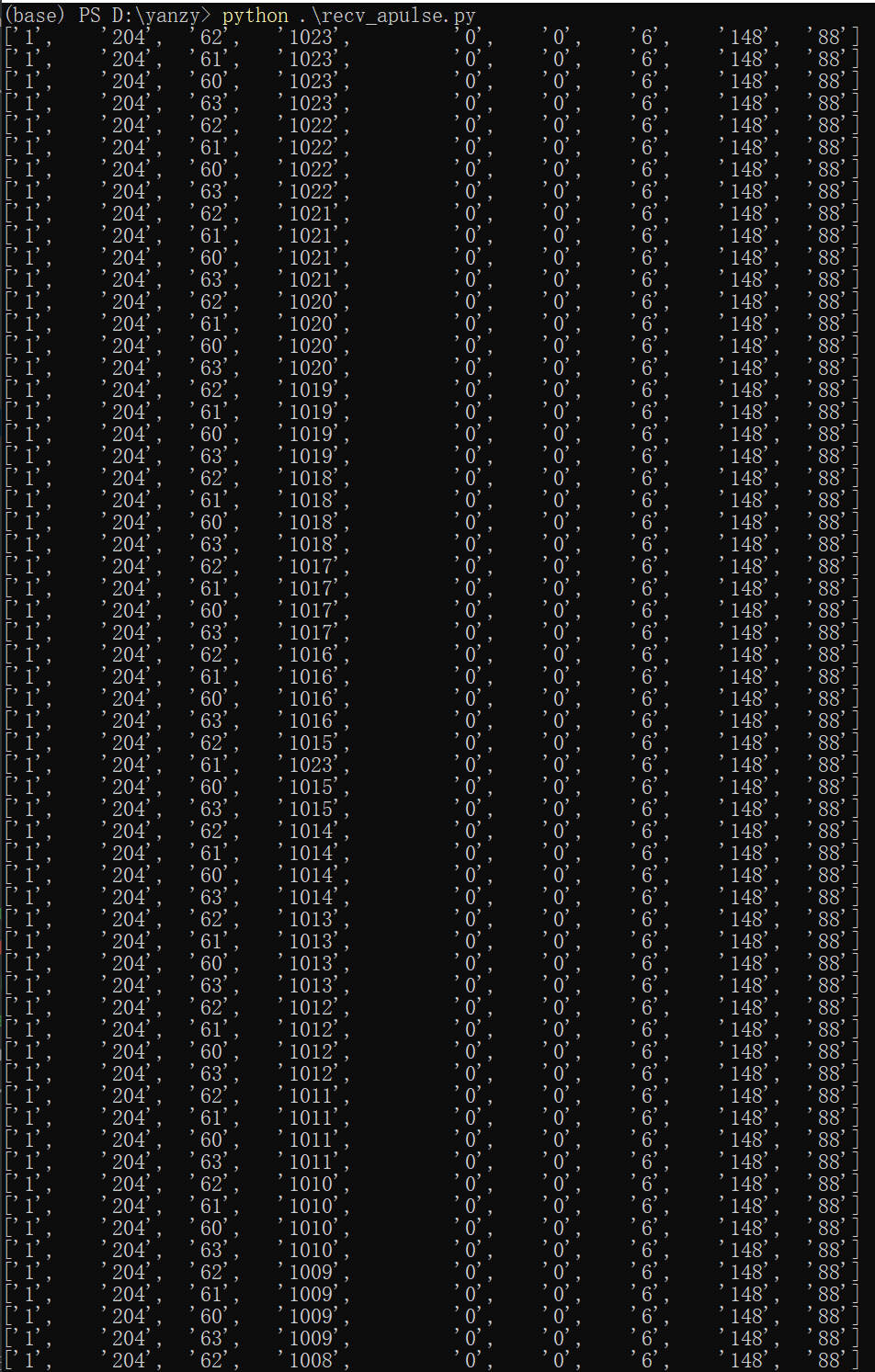 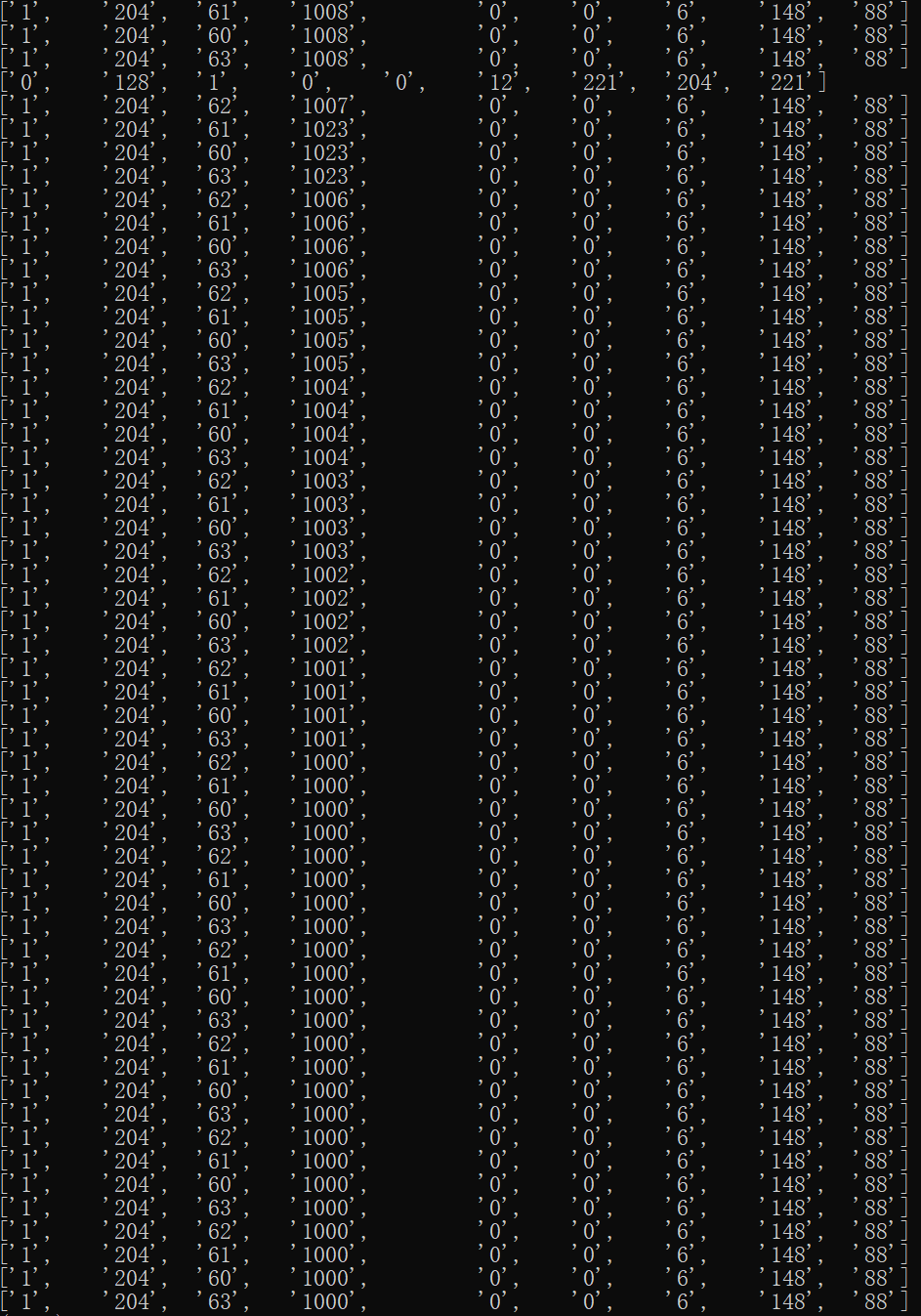 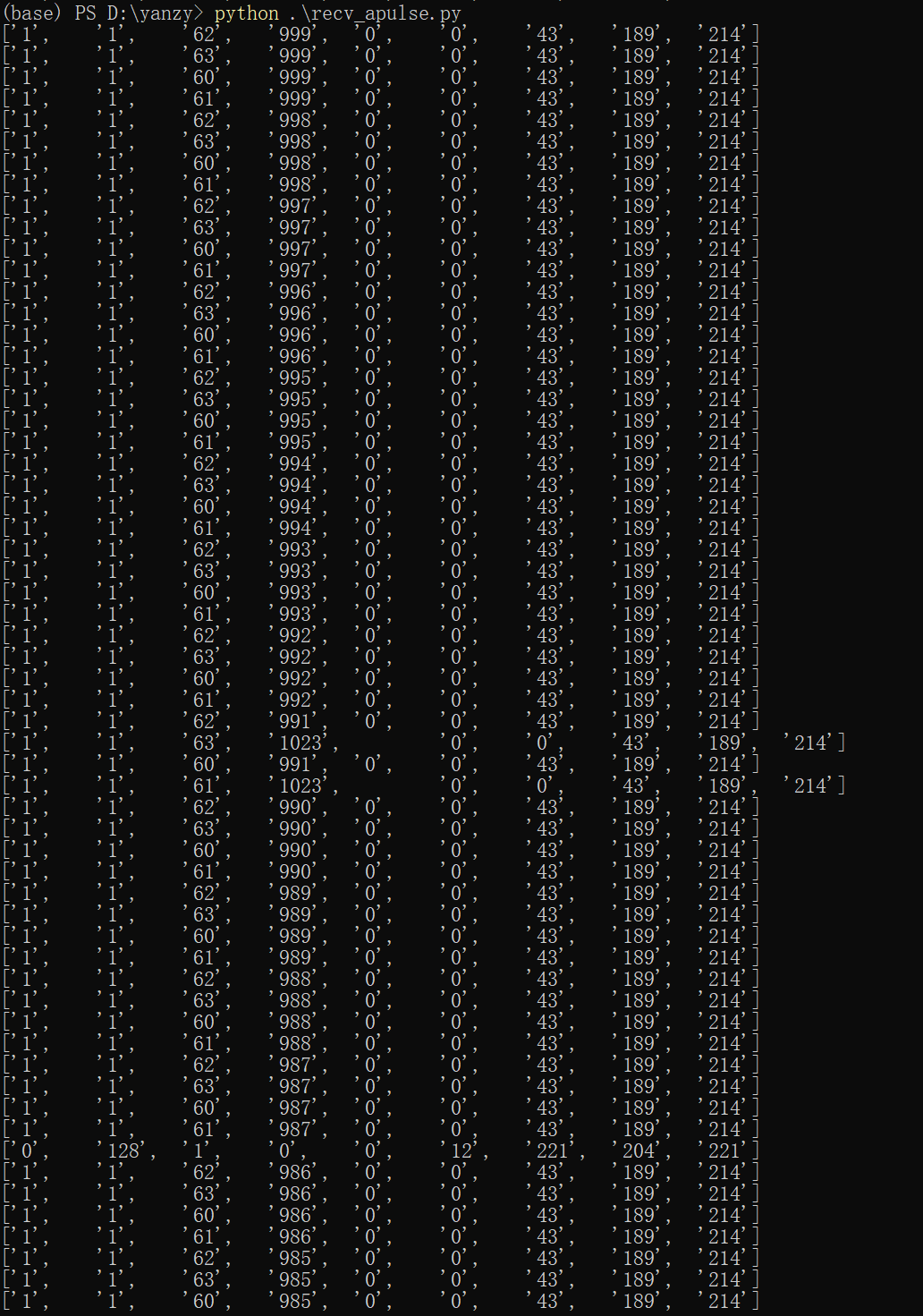 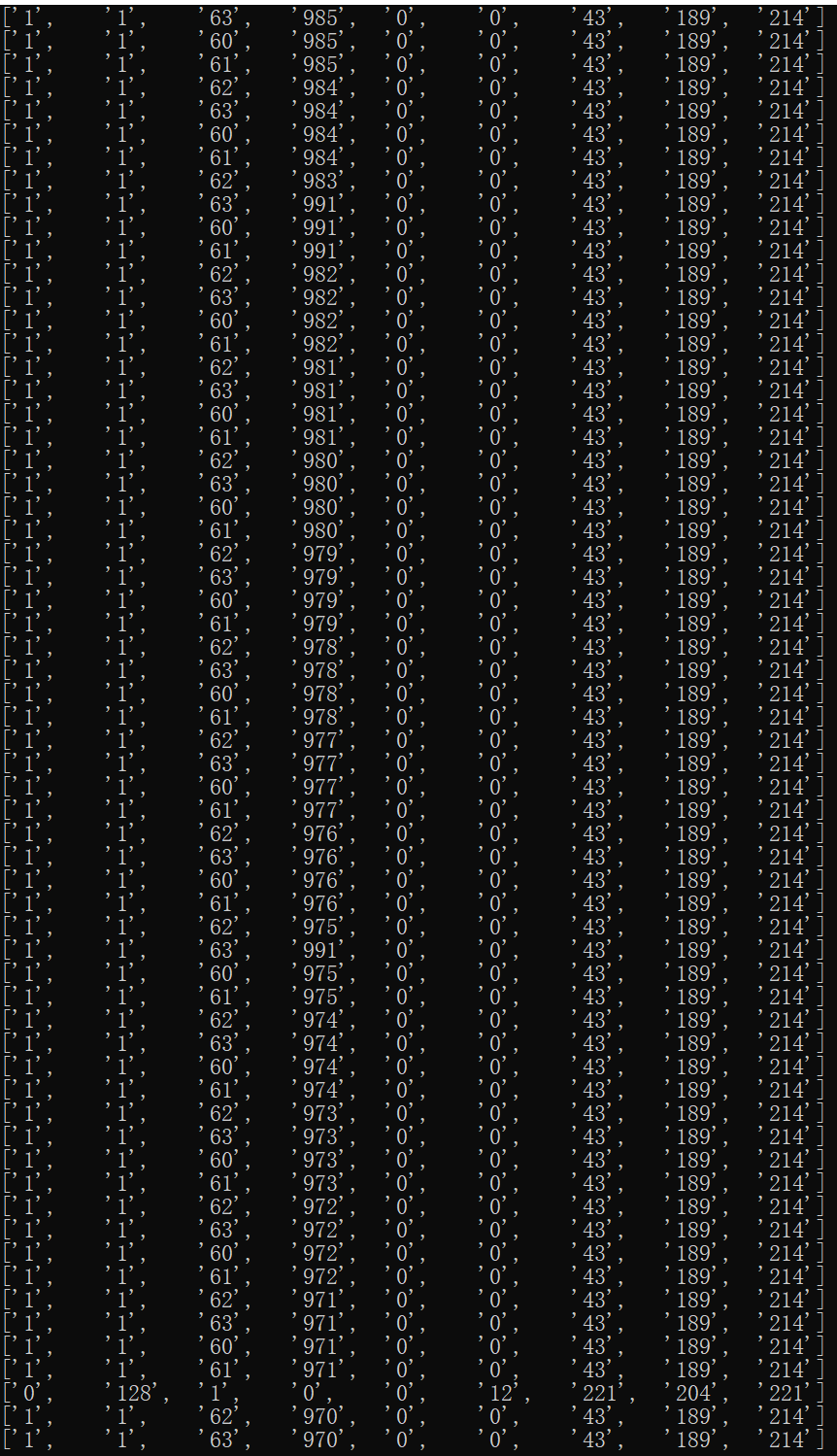 row 1000-1023, col 60-63
row 970-999, col 60-63
Disturbance Pixel
The disturbance would be reduced or avoided as the row picked for the read window declines.
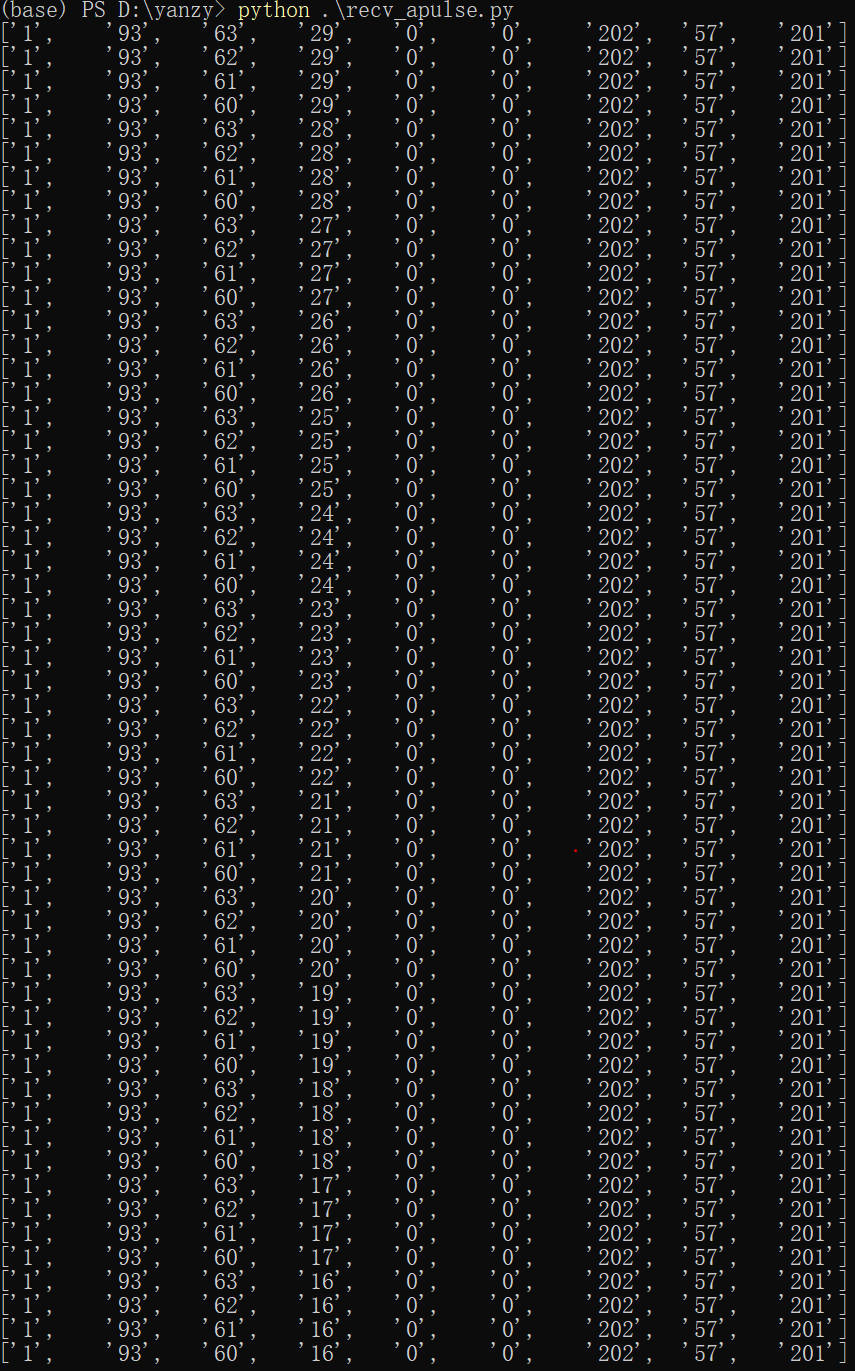 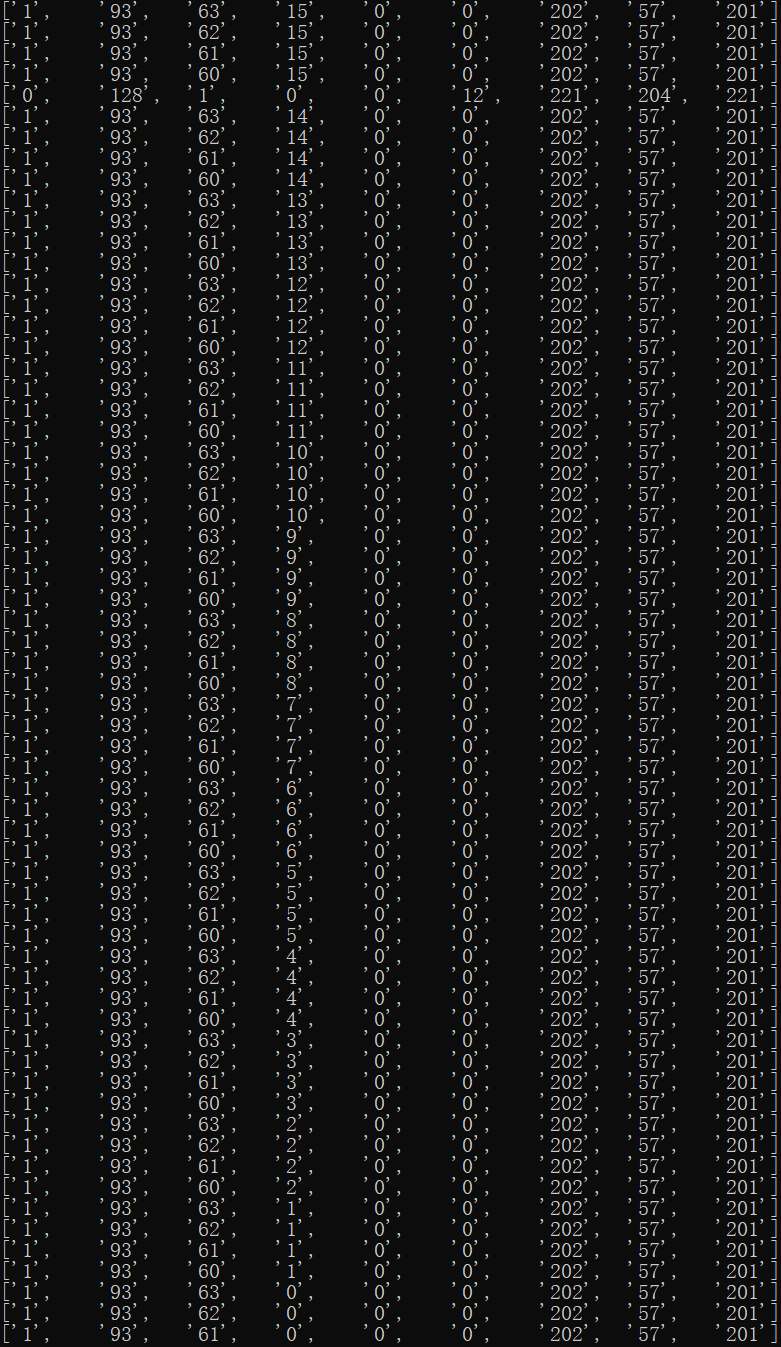 row 0-29, col 60-63